Помоги Дюймовочке  добраться до ласточки
Цель: продолжать учить проговаривать звук Р в словах.
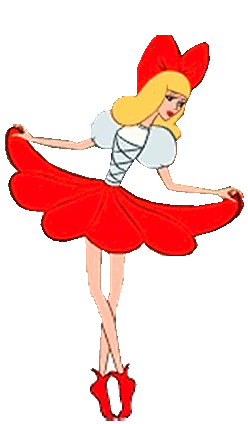 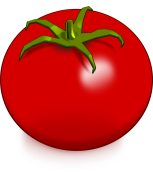 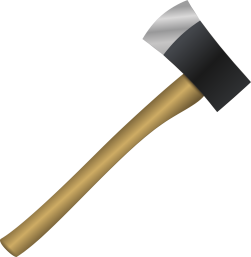 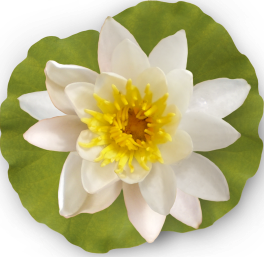 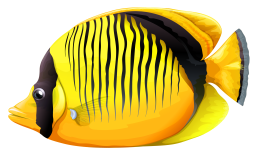 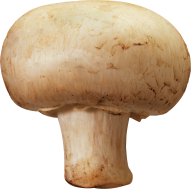 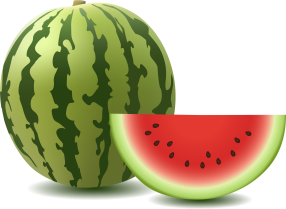 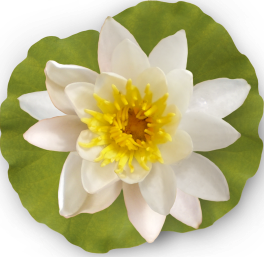 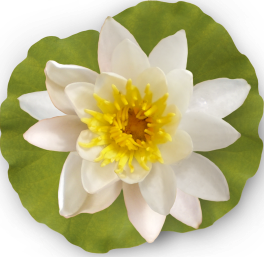 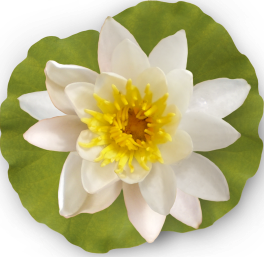 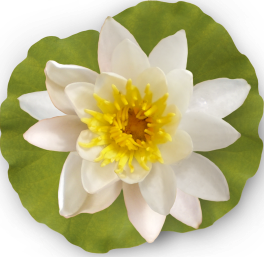 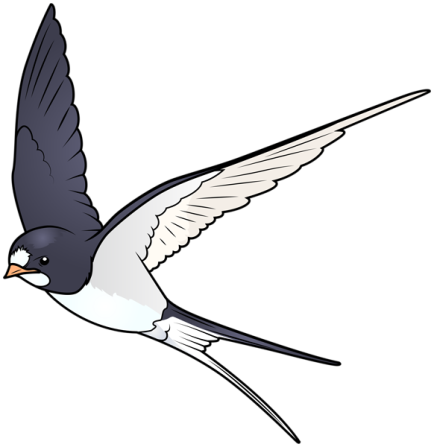 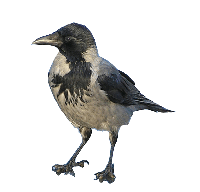 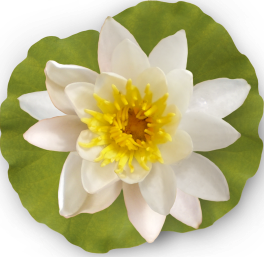 Молодец!!!
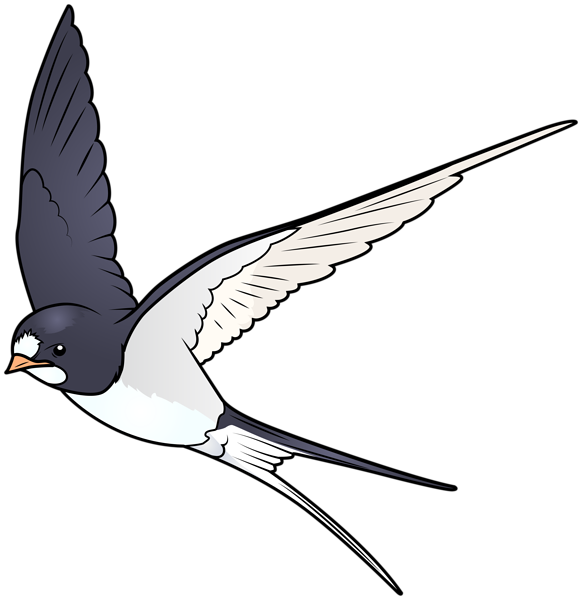